«Путешествие  в 
Страну   Звукоречье»
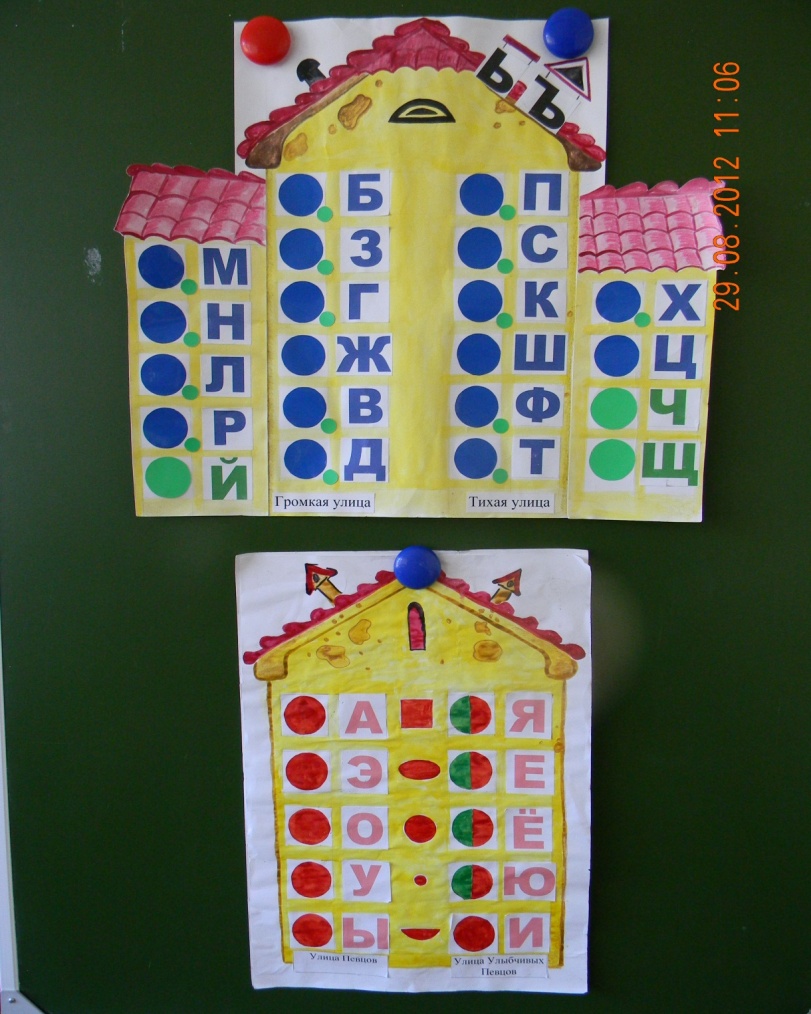 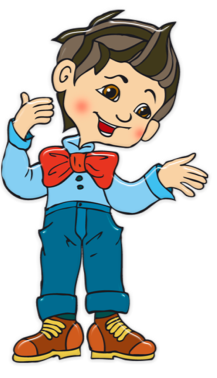 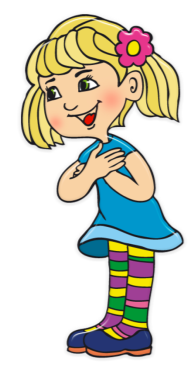 У



                          А                К
                        О                     Р 
                       Е                        Л
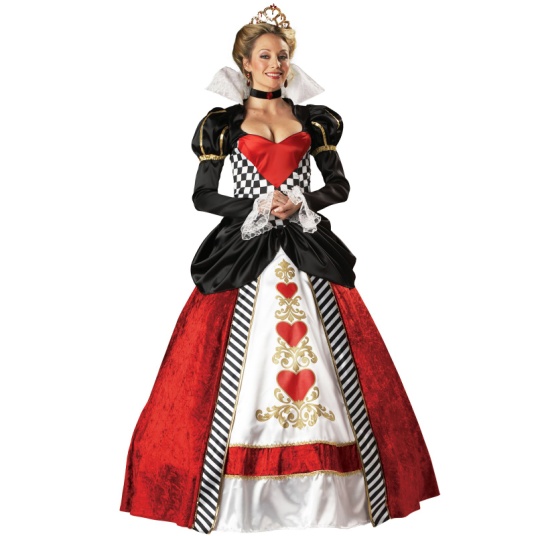 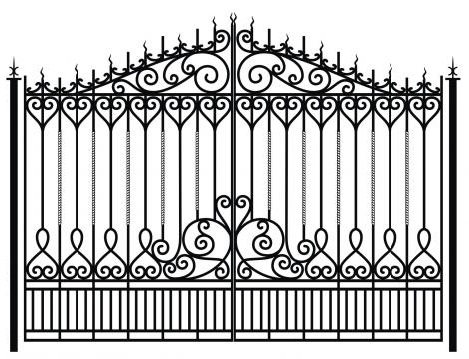 АБВГДЕЁЖЗИЙКЛМНОПРСТУФХЦЧШЩЬЫЪЭЮЯ
ъ
ь
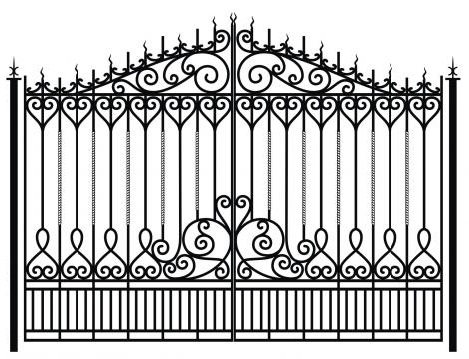 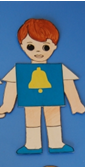 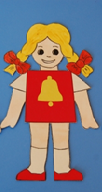 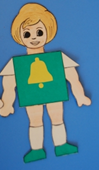 Найди все слова в цепочке.
А                        ОС              З       Я                К       Т   Ы     О                Ц       Р               И        Р                         И                         Р                  О                       КЛ           Д     М             Ж      А   Е     А             Ы      О              Ш      Р      С                      Л                        А                 И                        ТЗ           К     Н                 И     У              Ы   И    А            О         К             Ч     С      М                    С                        А
Соедини слова по порядку. Какие предложения получились?
ПЛЫВЁТ
ПО
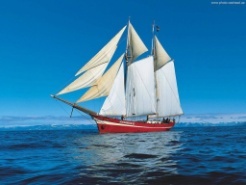 КОРАБЛЬ
МОРЮ				СИНЕМУ
МАЛЫШИ                                                ИГРАЮТ

                                      КУБИКАМИ
МИШКОЙ	                                                 И
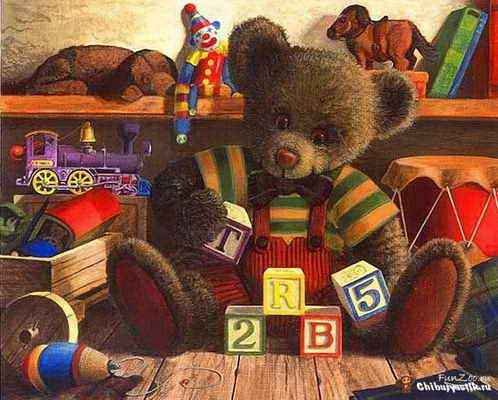 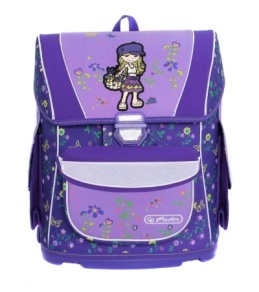 ПОРТФЕЛЯМИ                                                     ШКОЛУ

			УЧЕНИКИ

ИДУТ		                     С	                           	В
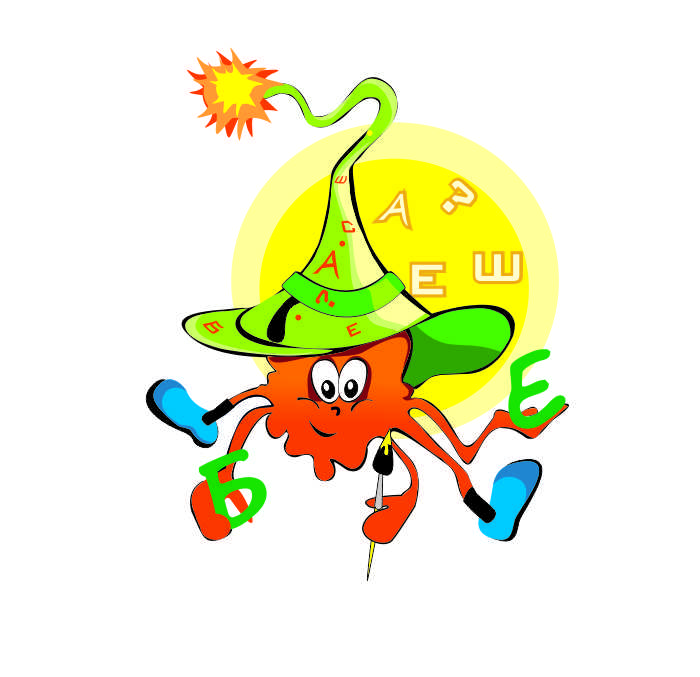 Придумай и запиши предложения по схемам.
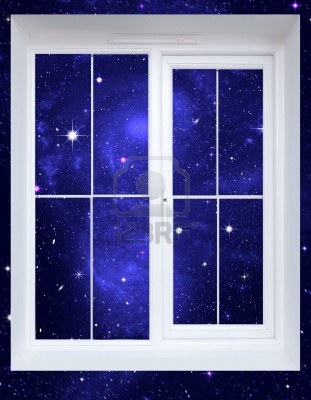 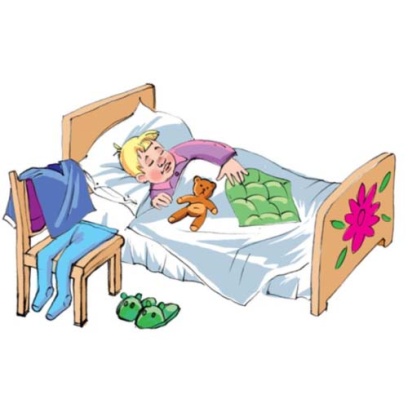 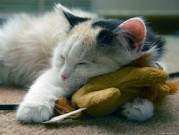 Друг	-   яма		
	  
 Король    -   ель

Страна    -    юла
Кто в каком вагоне поедет? Проведи стрелки. Соотнеси количество слогов в словах и номер вагончика.
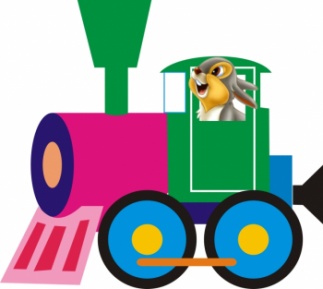 3
1
2
4
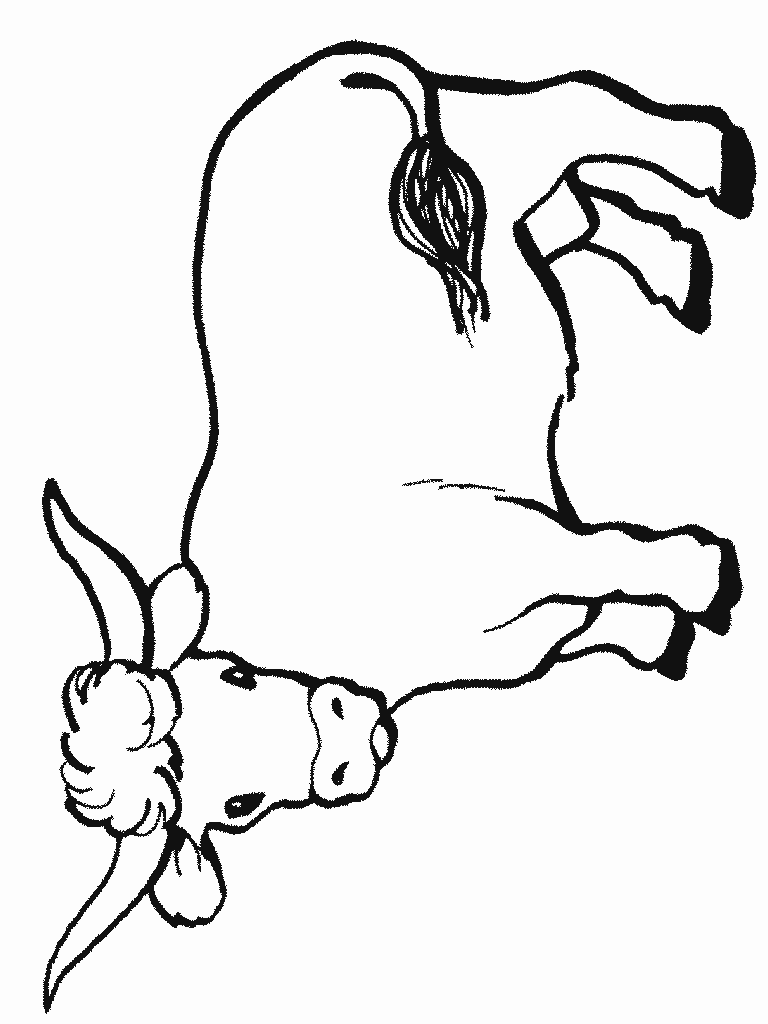 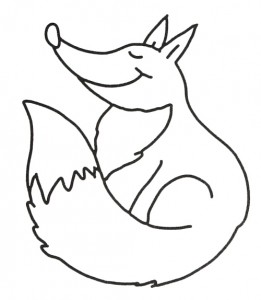 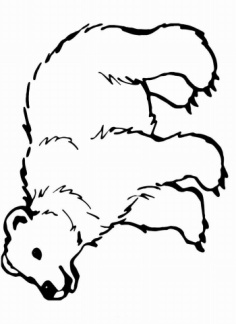 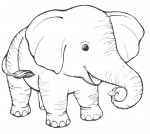 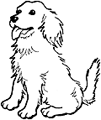 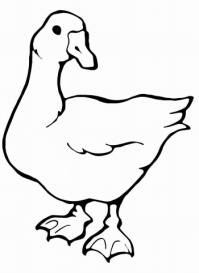 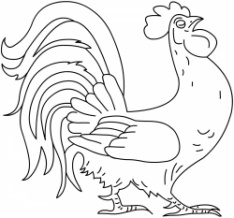 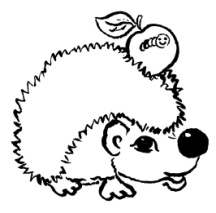 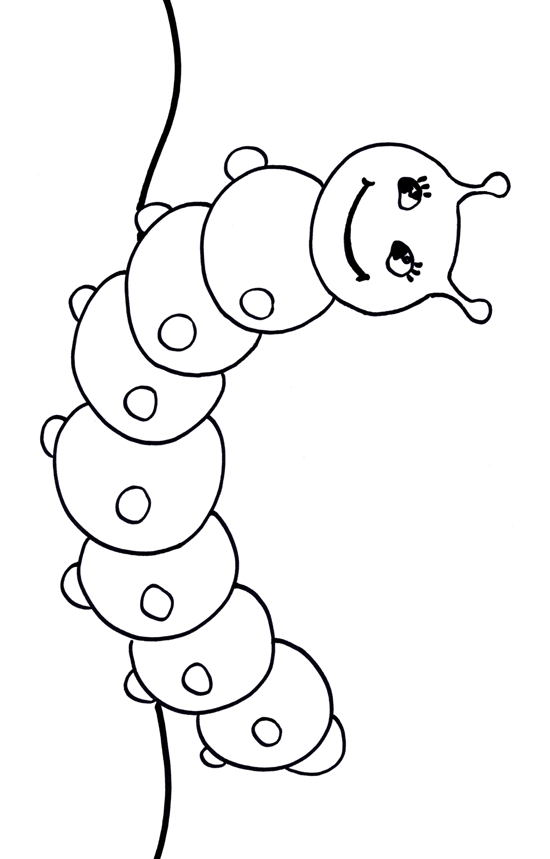 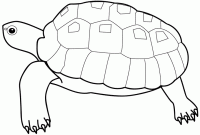 У

                
                     А                  К
                    О                      Р 
             Е                          Л
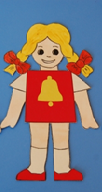 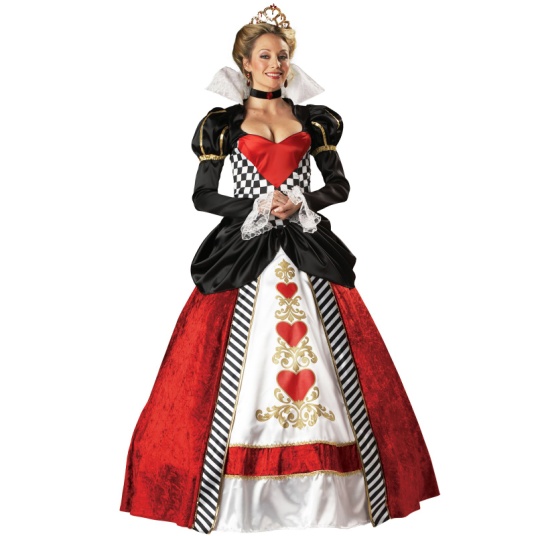 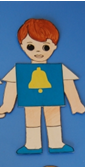 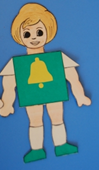 СПАСИБО РЕБЯТА!
 ВЫ СПАСЛИ НАШ ГОРОД ОТ ЗЛОГО        
 БУКВОЕЖКИ.